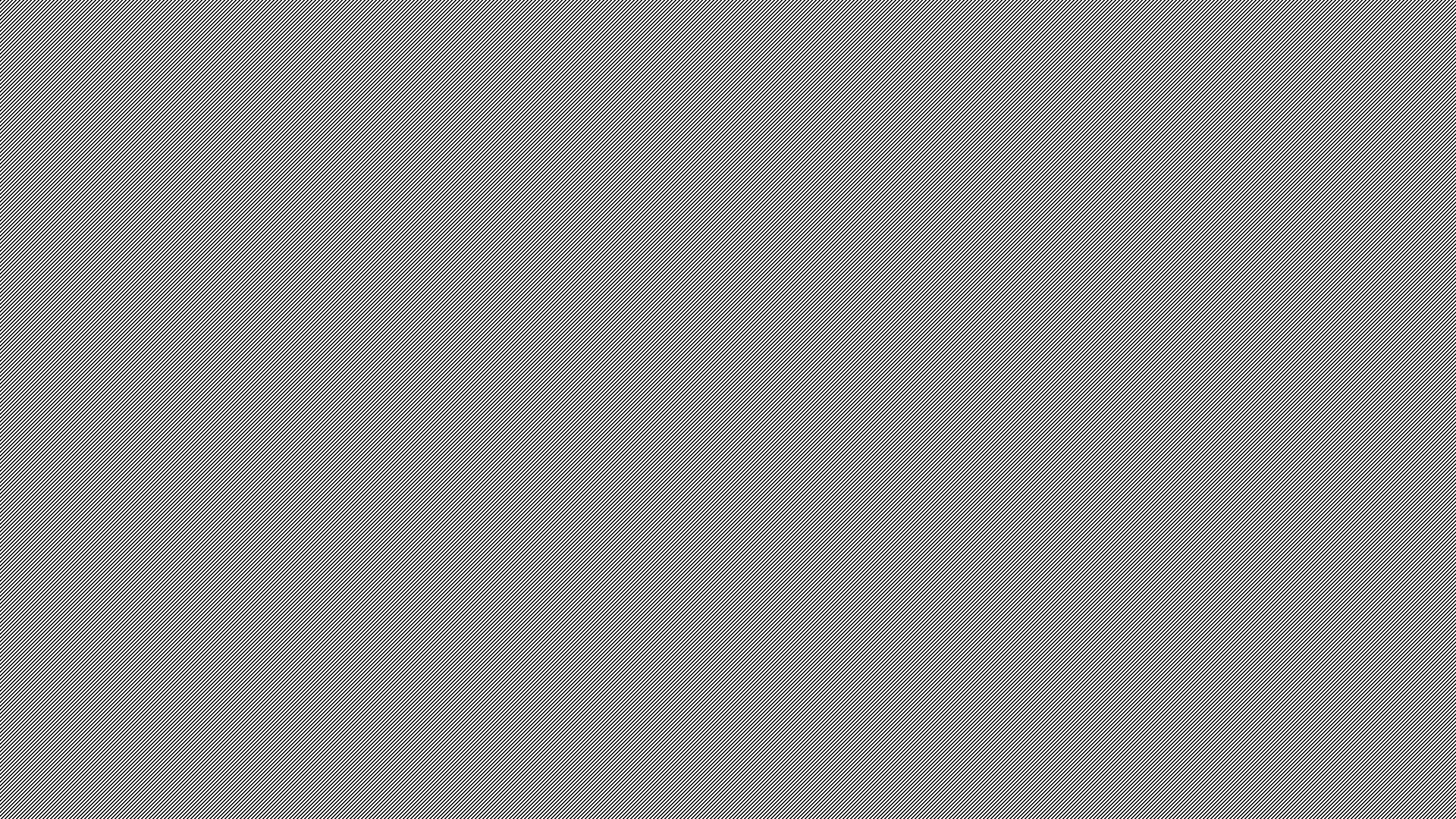 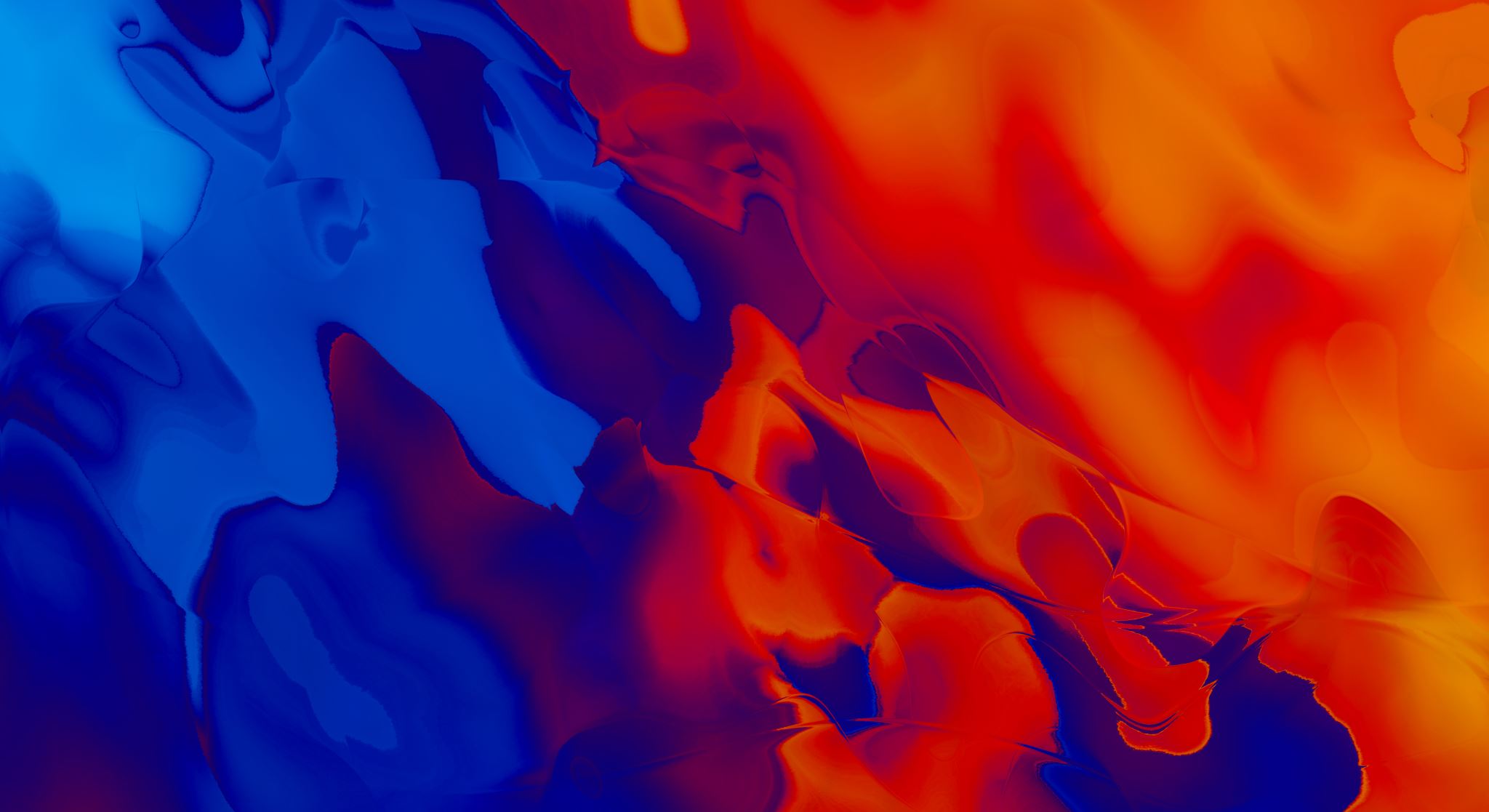 Improving Social Skills
Cassandra Hernandez
Humans are social creatures by nature, and we need social skills to interact with society
Having social skills is the main foundation of having relationships
They allow you to connect with other people on a level that is important in life
You can have more in-depth relationships with others
Positive social interaction can promote understanding of other viewpoints. 
Increases understanding and empathy of (and by) others. 
Belonging to a social group reduces or eradicate the feelings of isolation, improving social, mental, and emotional well-being.
Why it is important to have social skills?
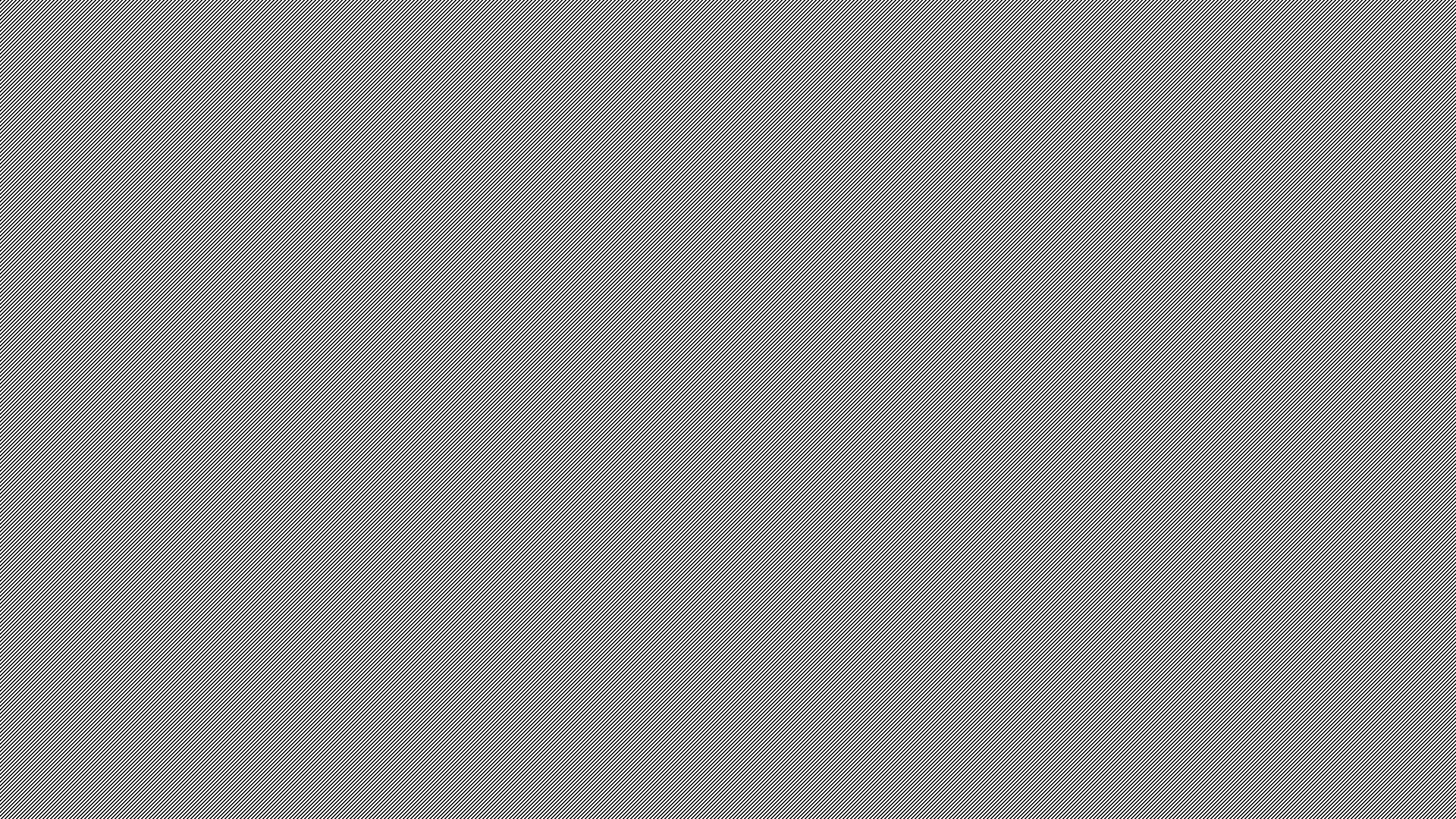 7 ways to improve social skills
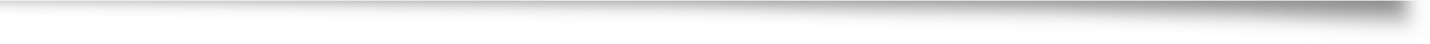 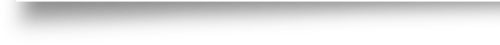 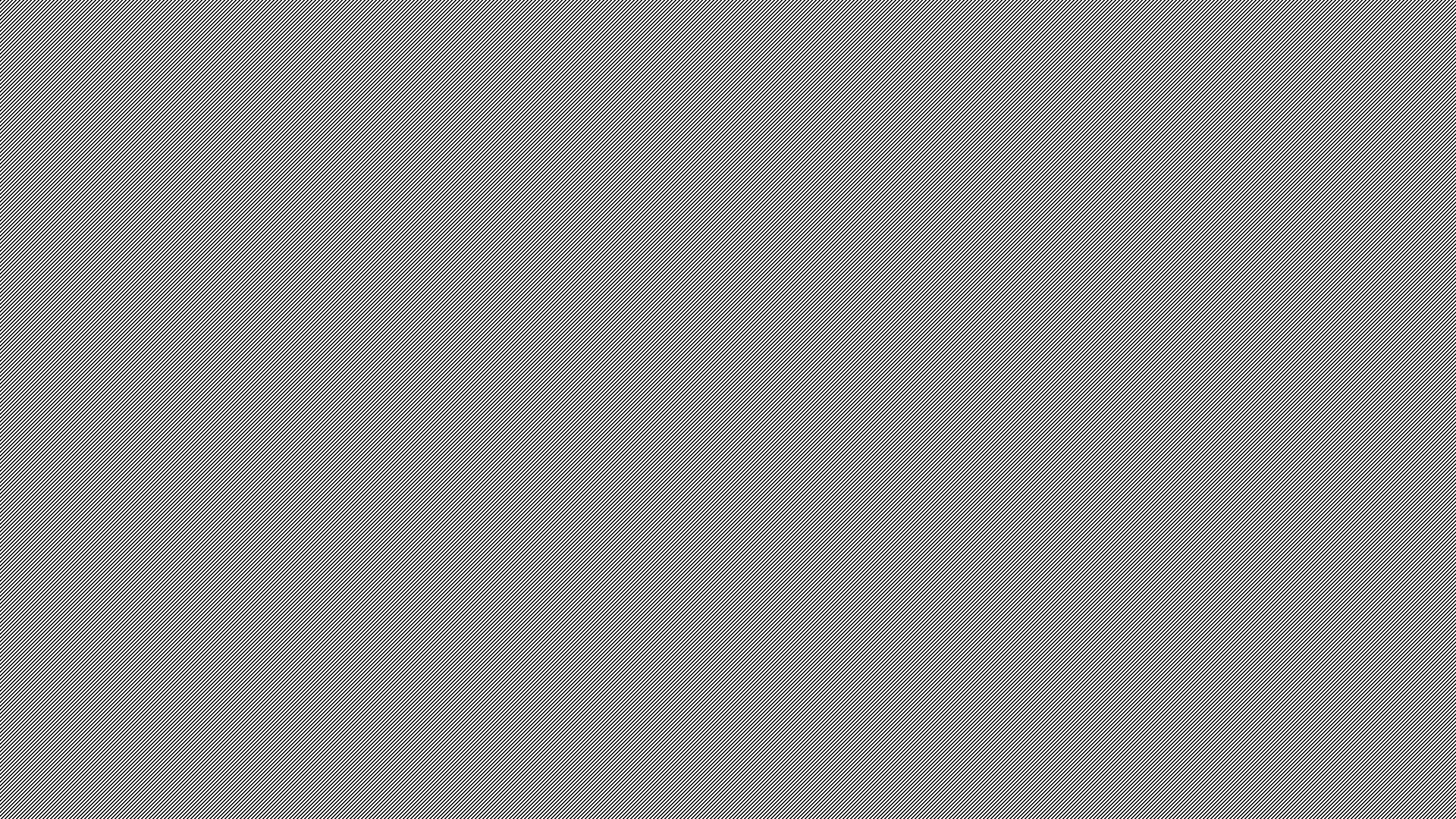 Don’t let anxiety hold you back. Make the decision to talk to new people and to enter into conversation even when you are nervous about it. 
It will get easier over time
1.Behave Like a social person
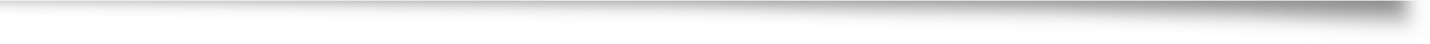 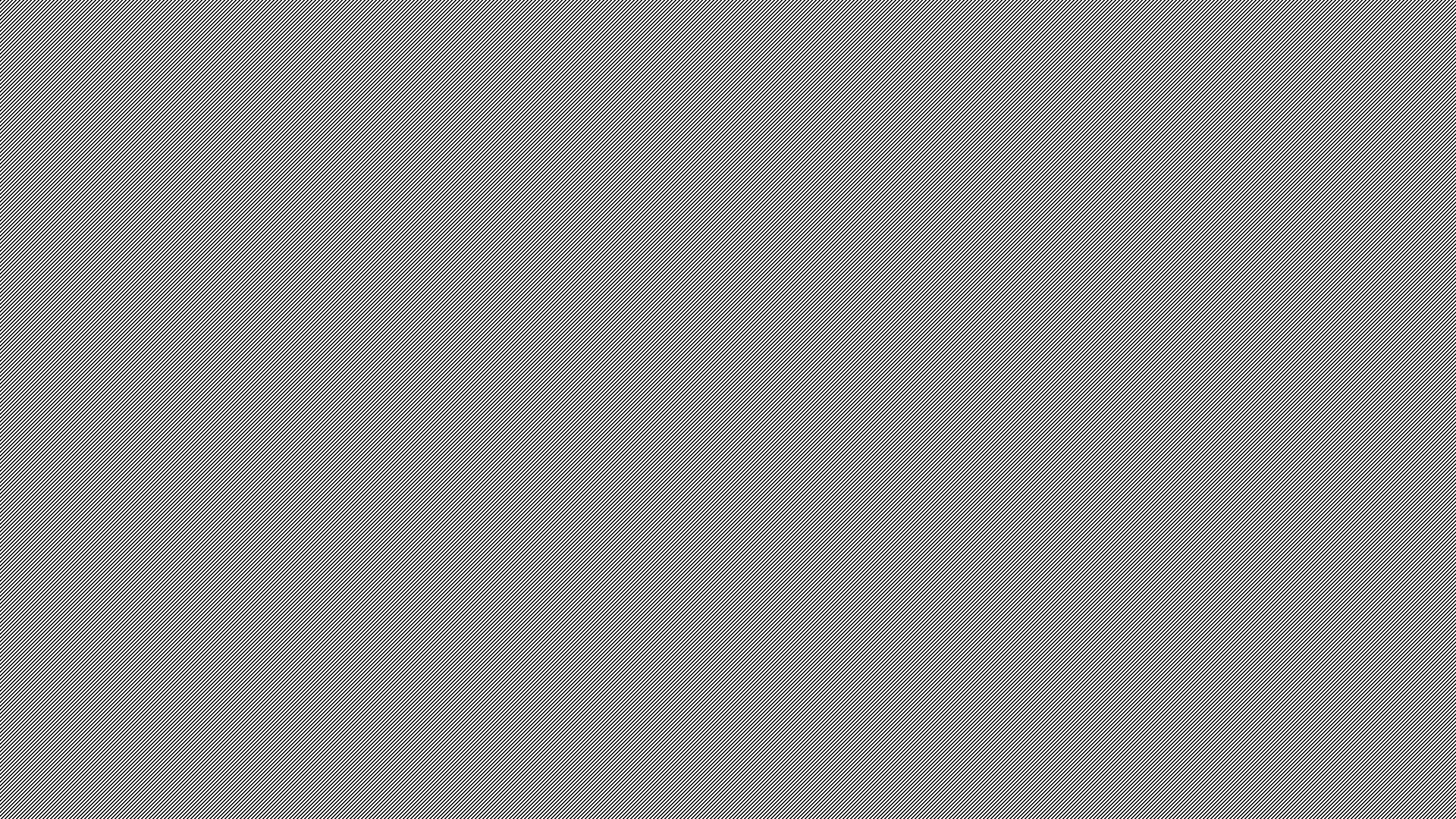 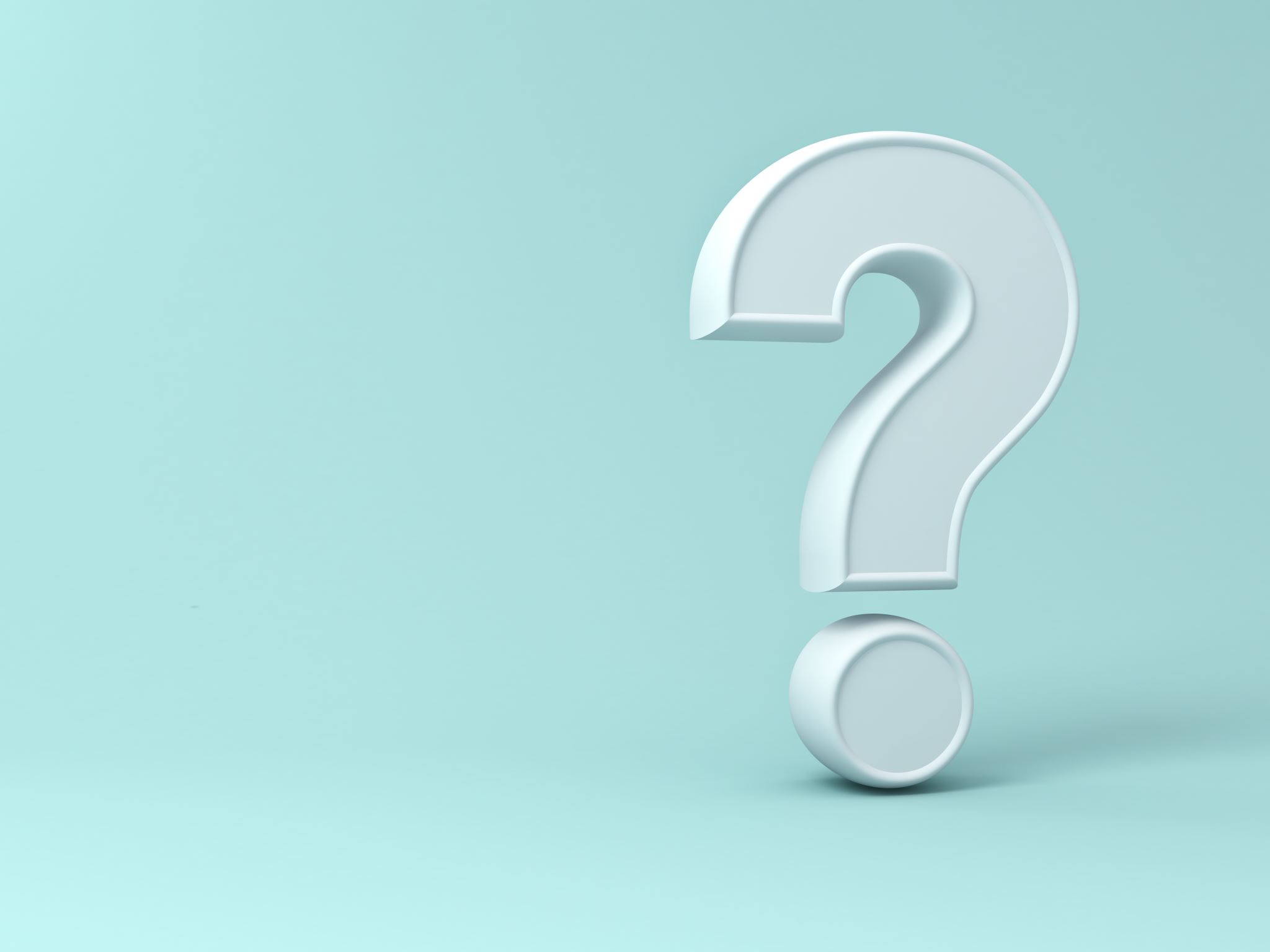 2. Ask open-ended questions
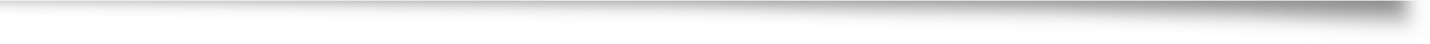 If you want the attention to be  off from yourself, aske them questions
Get familiar with t he person you are talking to
Ask them simple and not too personal questions
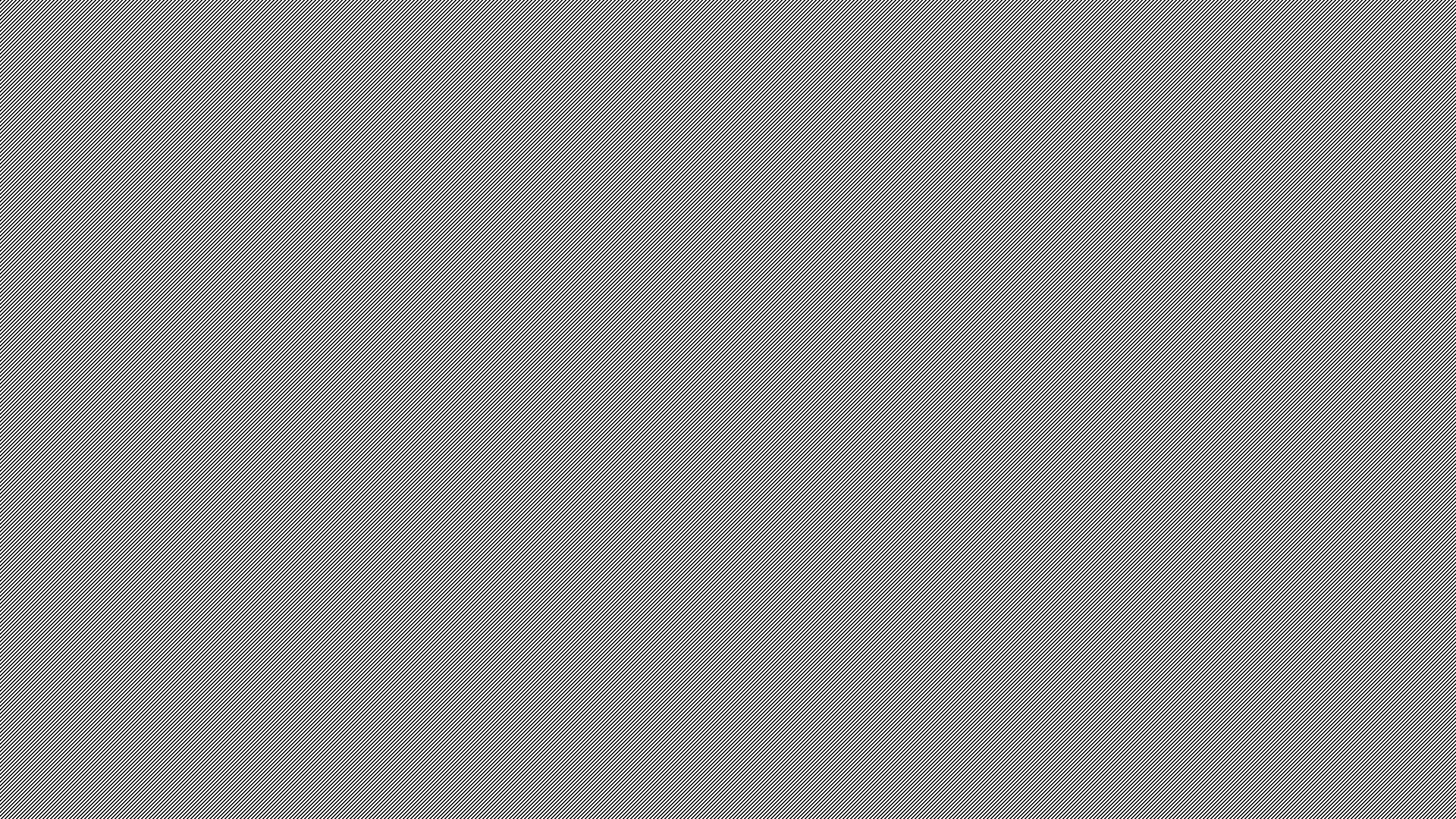 3. Encourage others to talk about themselves
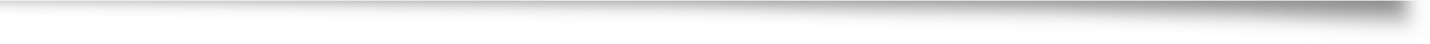 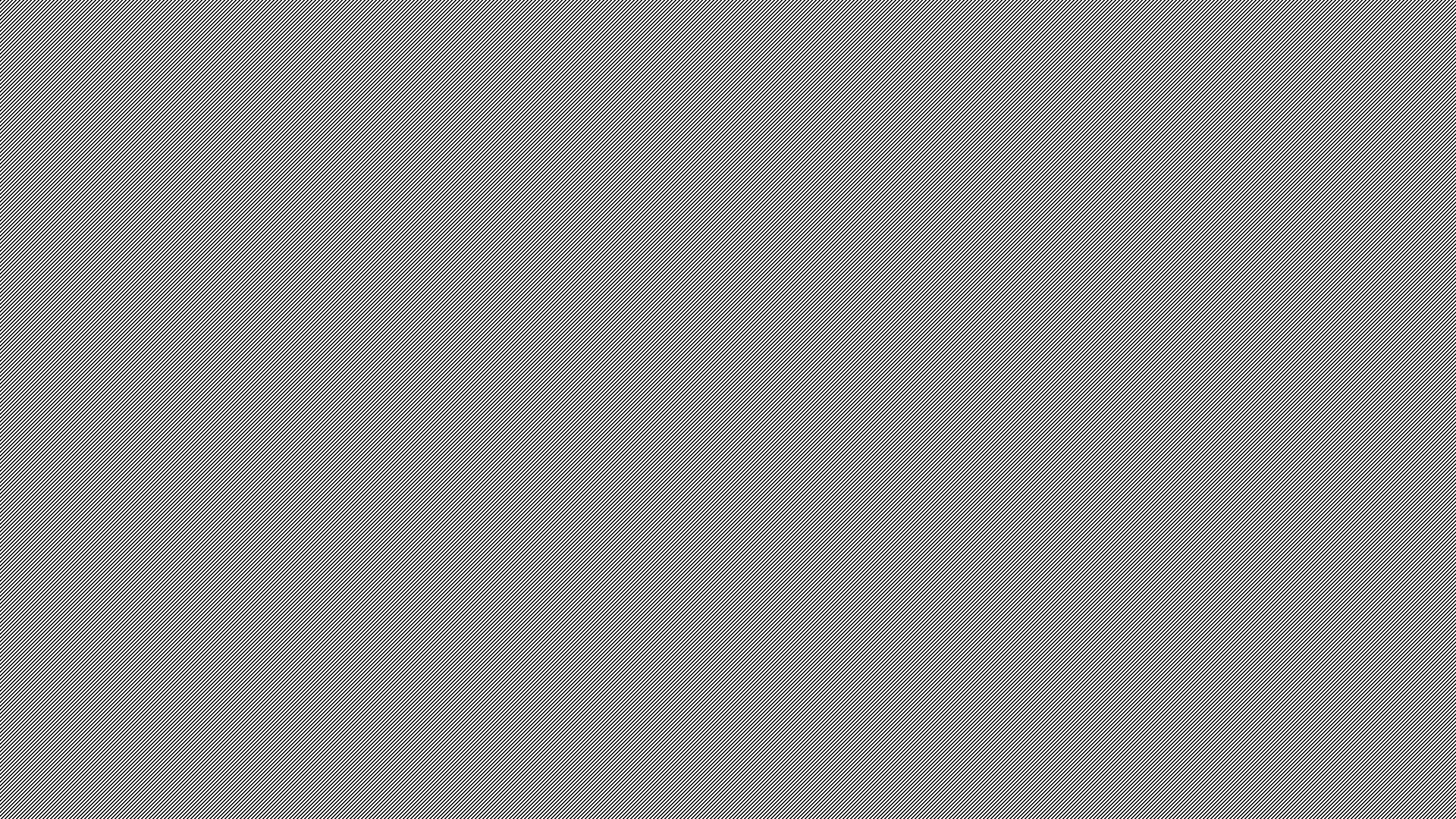 4.Compliment often
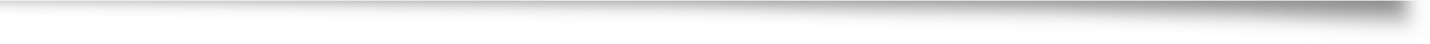 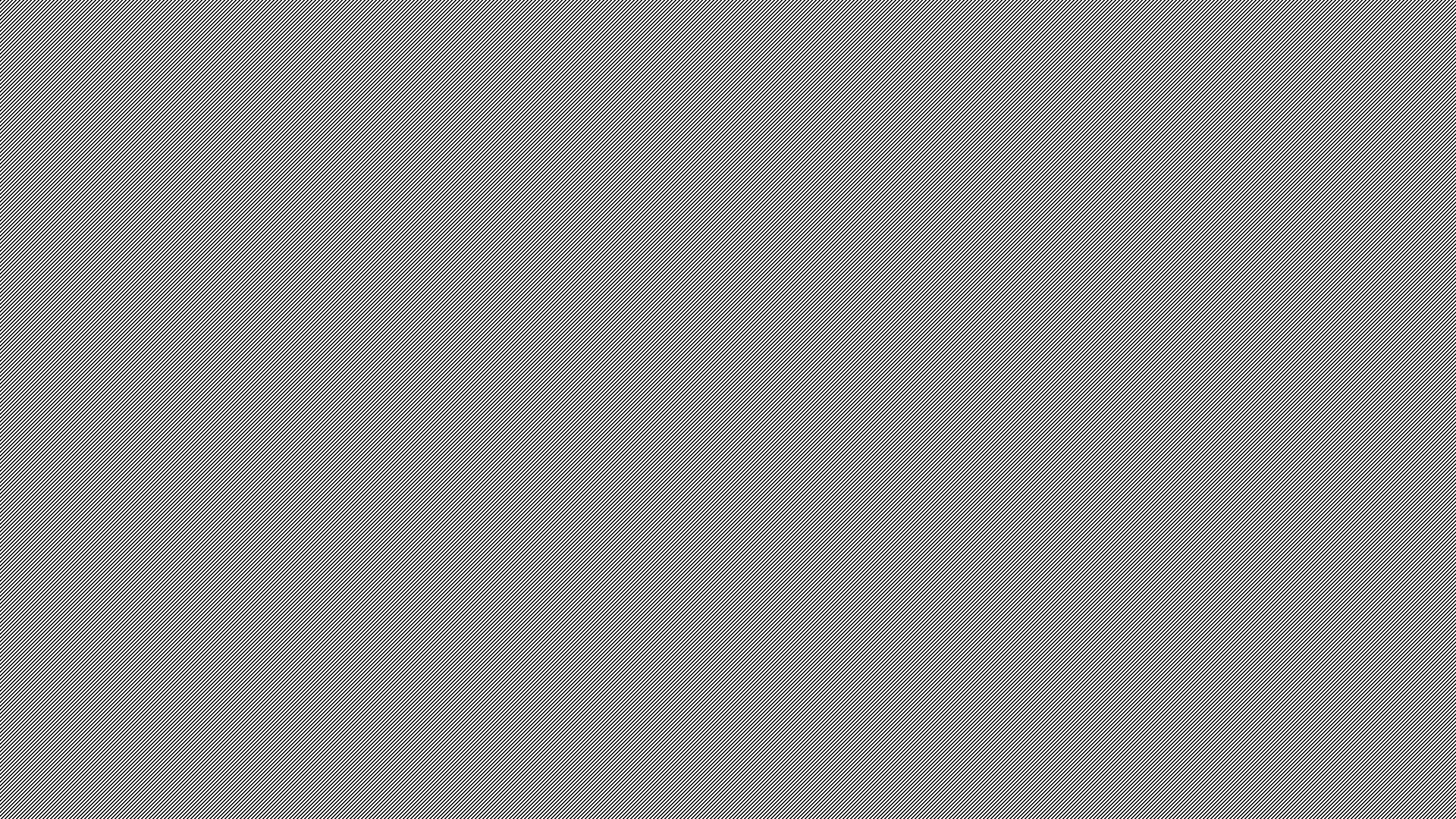 5. Practice good manners
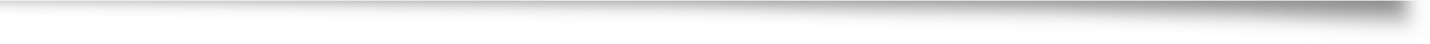 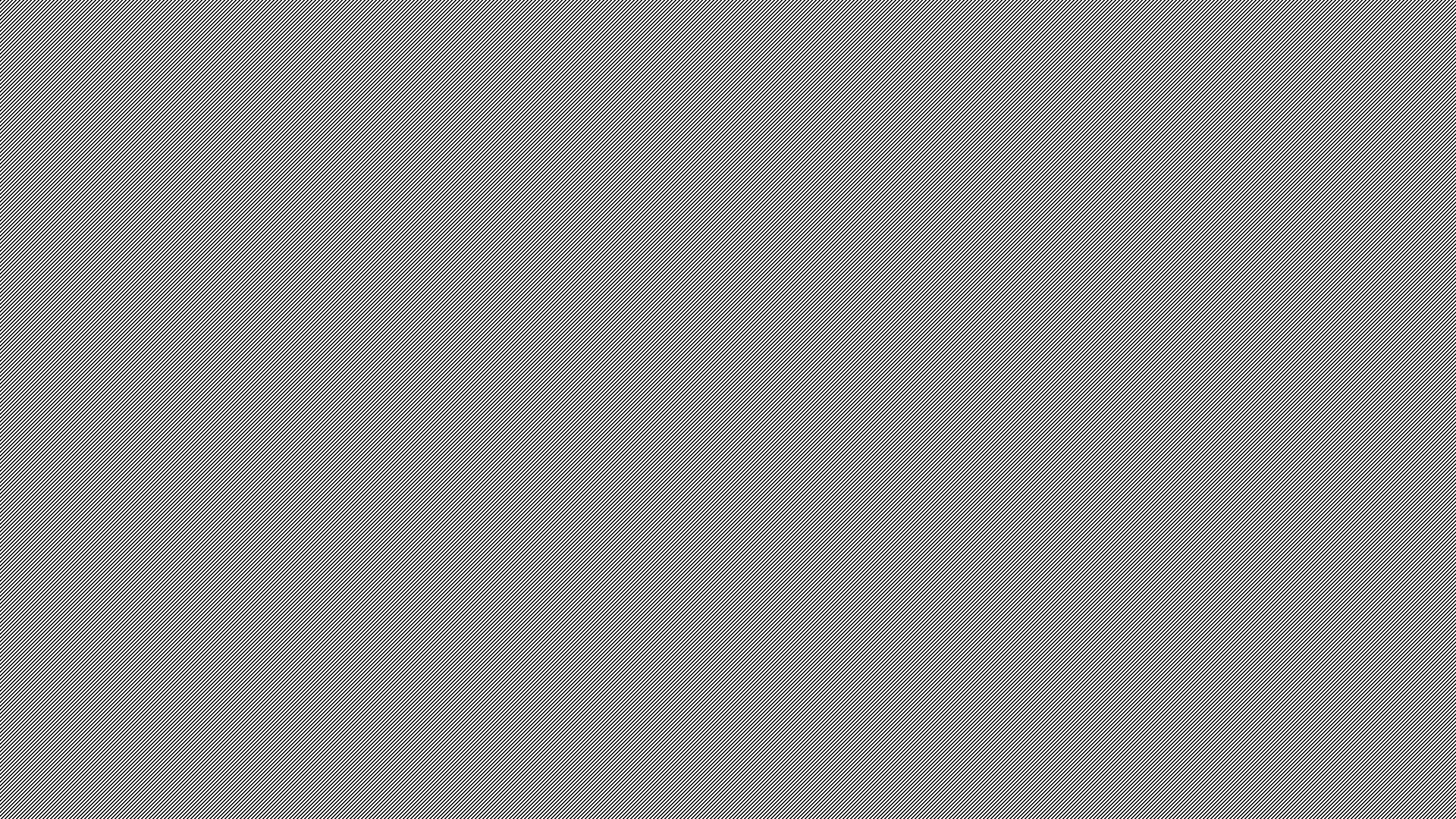 6. Notice your own body language
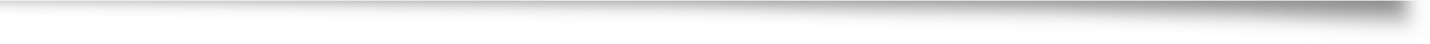 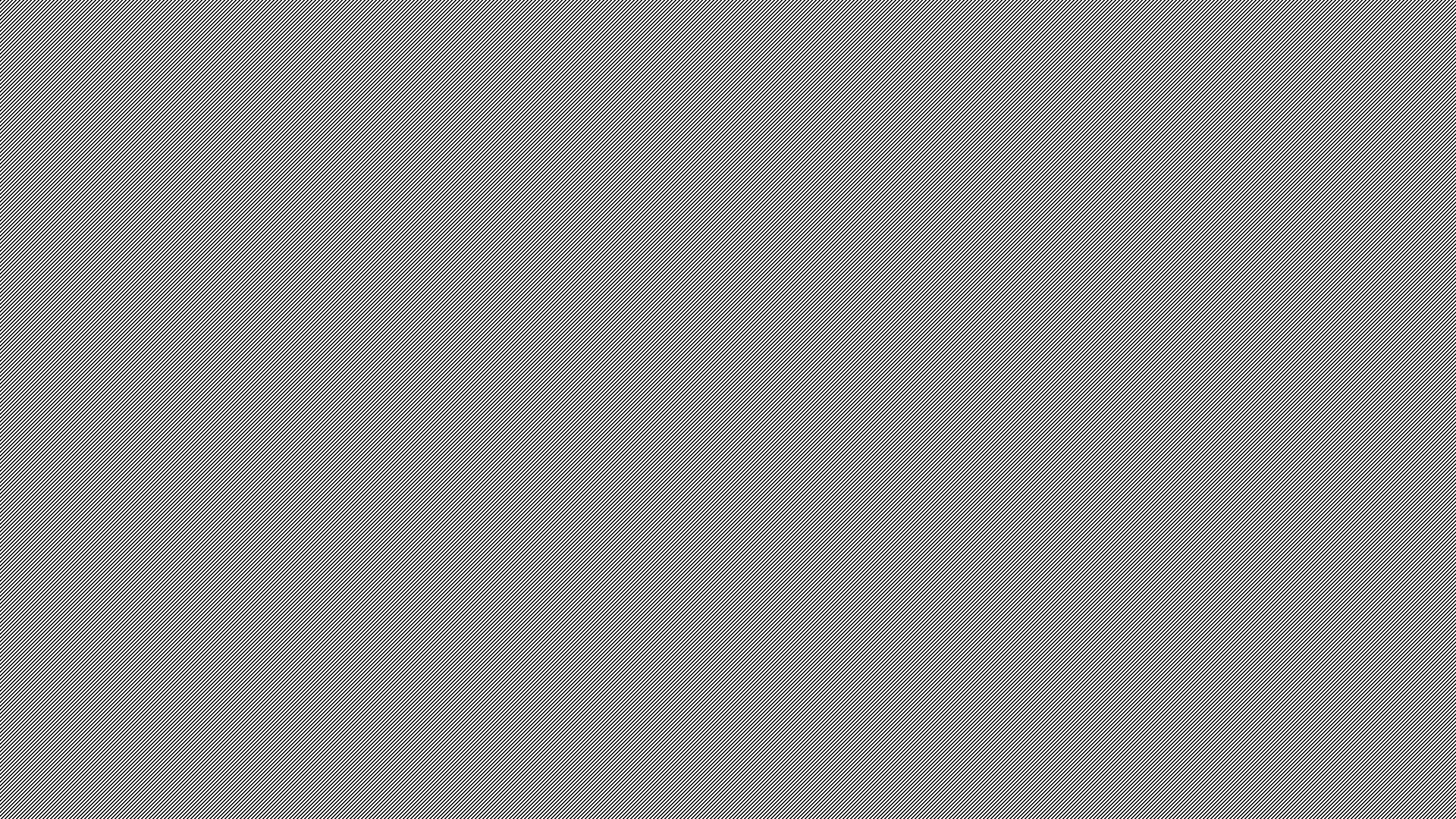 At the end of the day, practice makes perfect!
It will take some time to become more comfortable with socializing with others
7. Practice!
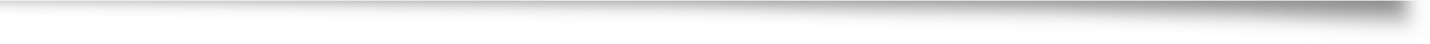